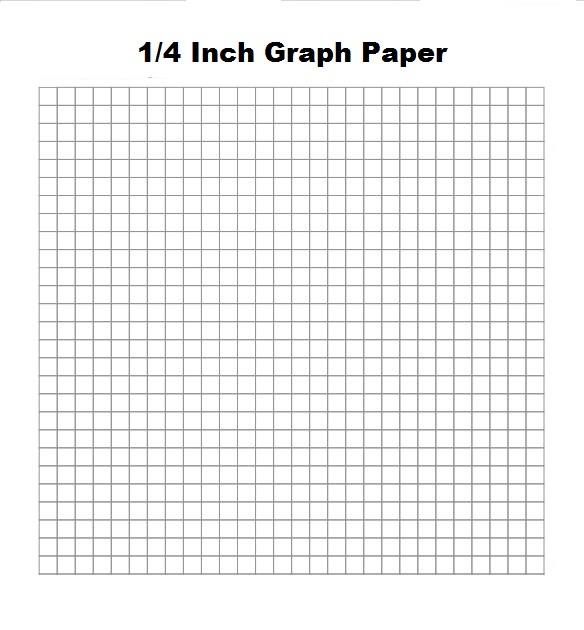 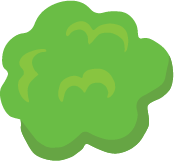 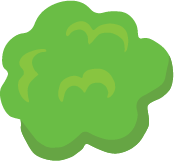 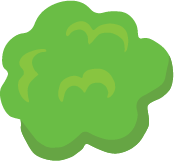 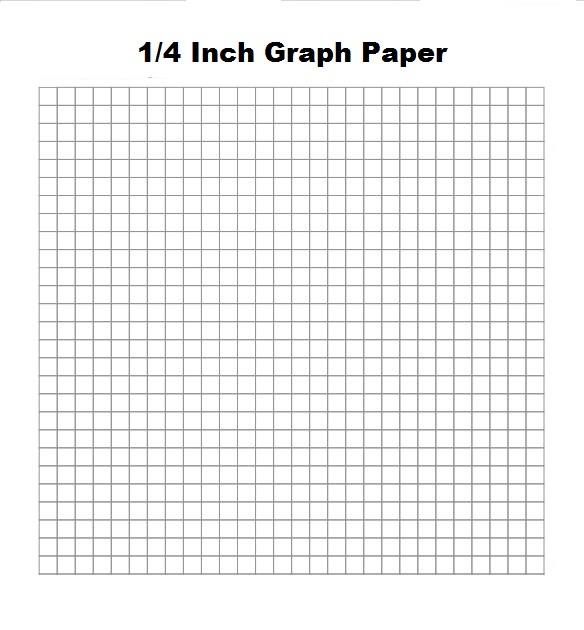 (-4, 8)
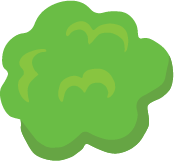 10
-5
5
-10
(9, 3)
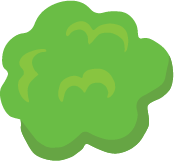 10
-5
-10
5
(4, -8)
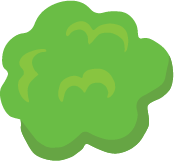 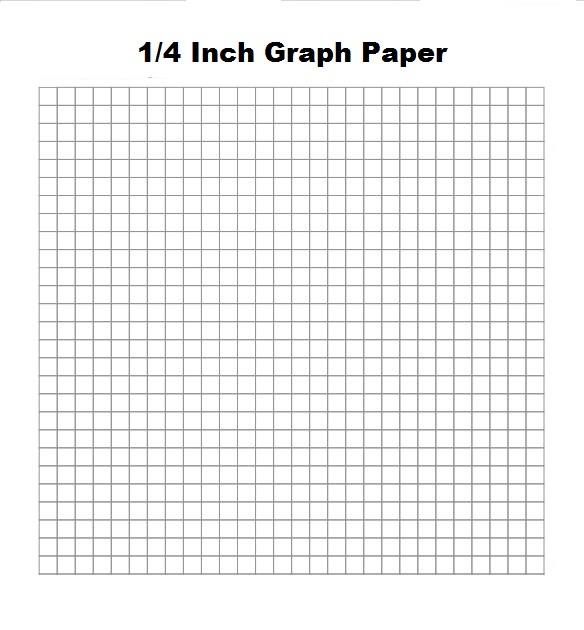 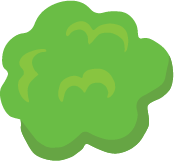 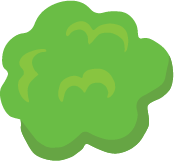 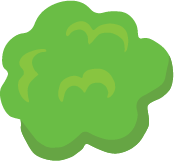 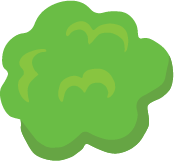 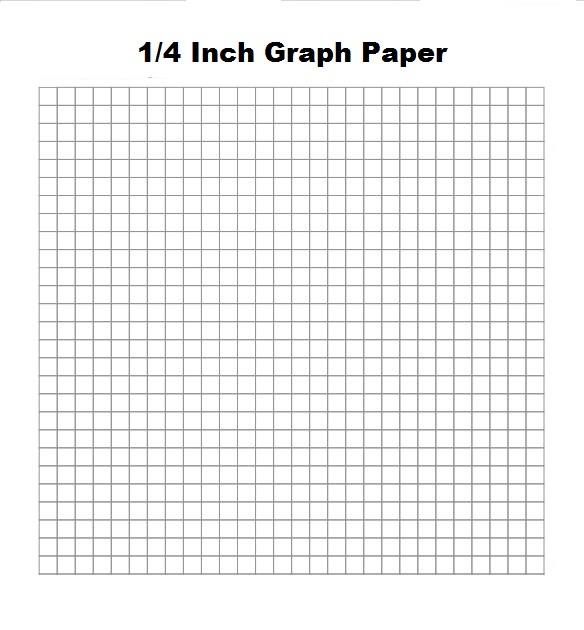 (-1, 7)
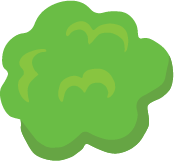 10
-5
5
-10
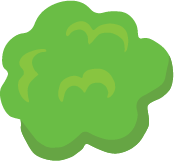 (-6, 2)
(5, 0)
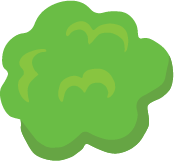 10
-5
-10
5
(2, -7)
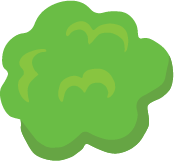